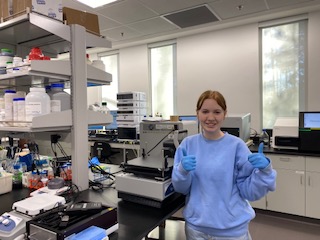 Career Programs at Grandview Heights!1) Bio-chem  Co-op  2) Humanities Adventure Co-opApplications  and Reference Forms DUE FEB 15th to Career Centre3) Career Prep (CLC/Work Experience) Takes 2 blocks of a semester – no application required
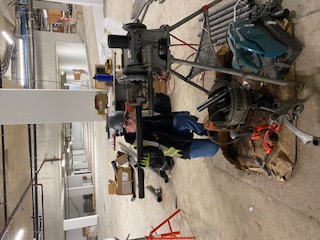 DISTRICT PARTNERSHIP PROGRAMS & COURSES
Surrey Schools offers District Partnership Programs & Courses in collaboration with local post-secondary & training providers.